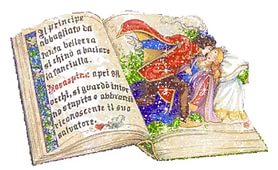 История библиотеки как краеведческий ресурс
Как написать историю своей библиотеки?
Глава 1. «Вопросы себе»
Зачем я пишу историю библиотеки? Для чего? Для кого?  Что это будет – в каком формате, жанре, на каком носителе…?  Кто будет  моим партнером в этой нелегкой работе? …
Глава 2. «Учиться на чужих ошибках»
Очень полезно познакомиться с уже написанными историями.
Глава 3. «Библиографическое обеспечение темы»
Определение  круга источников для сбора информации. 
Создание рабочей картотеки на основе отбора просмотренных источников. 
Формирование списка использованных источников и списка публикаций.
Глава 4. «Наша малая родина»
Краткая историческая справка о населенном пункте 
История библиотеки всегда связана с историей места, где она существует…
Глава 5. «История в документах»
По сути –  первая глава истории библиотеки,  «точка отсчета».
Глава 6. «Истоки»
Основатели, учредители библиотеки, меценаты, первые библиотекари – начало (свидетели) истории.
Основа фонда. Первые книги.
Глава 7. «История в событиях и фактах»
Хроника. Желательно по годам или десятилетиям 
Основные события – новые здания, переезды, изменения названий, новые назначения руководителей, награды, достижения….
Глава 8. «История в лицах»
Сведения о людях : руководители библиотеки, заслуженные библиотекари, ветераны, лауреаты премий, известные читатели, библиотечные династии…
Глава 9. «История в публикациях»
Издания библиотеки 
Список публикаций о библиотеке и библиотекарях
Список публикаций сотрудников библиотеки
Глава 10. «Мечта»
Создание Музея библиотеки  на основе  всего, что удалось собрать в ходе исследовательской работы
Ну а почему и не помечтать – когда-нибудь каждая библиотека будет иметь свою написанную историю и свой библиотечный Музей!
Успехов в работе!
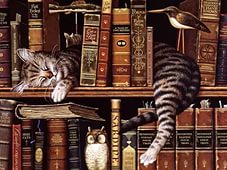